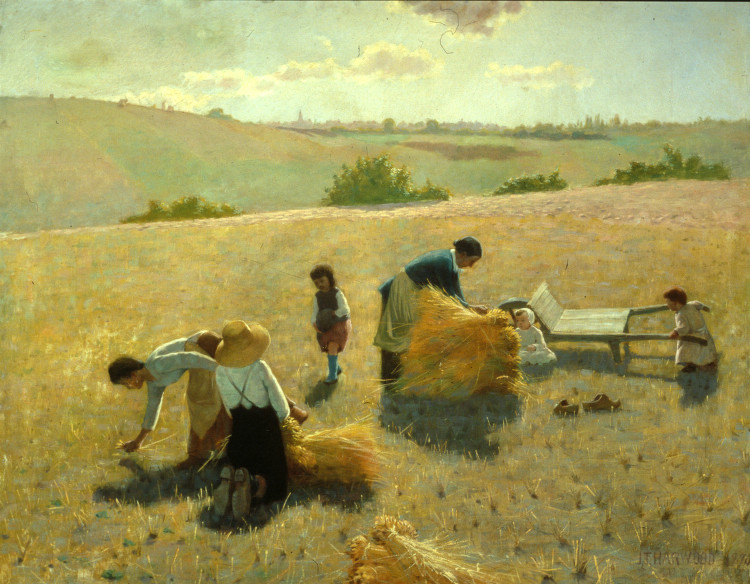 Gardening 101
“And it came to pass that they began to spread upon the face of the land, and to multiply and to till the earth; and they did wax strong in the land.” Ether 6:18
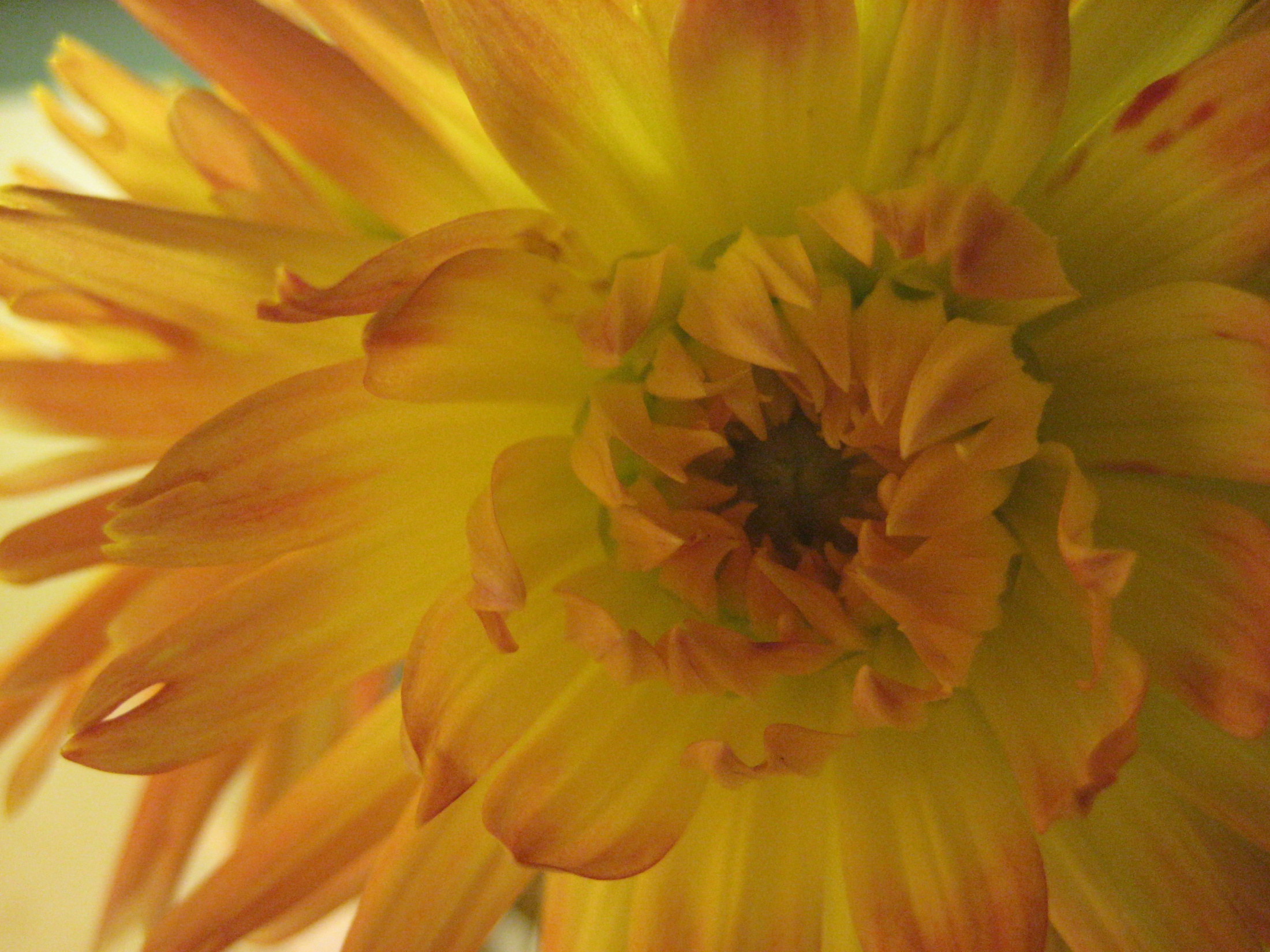 Gardening 101
Begin with a Plan 
Where to Plant 
What to Plant 
When to Plant 
Prepare the Garden Site 
Plant the Garden 
Tend the Garden 
Water 
Mulch 
Cultivate 
Control Insect Damage 
Harvest Crops 
Prepare for Next Year
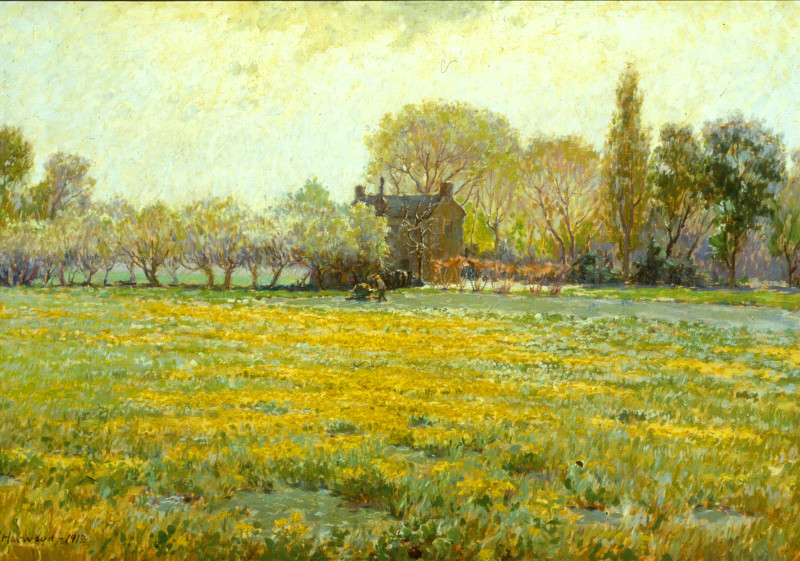 Gardening 101
“Keep your lawns and your gardens well-groomed. Whatever your circumstances, let your premises reflect orderliness, beauty, and happiness. Plan well and carry out your plan in an orderly and systematic manner.” Spencer Kimball